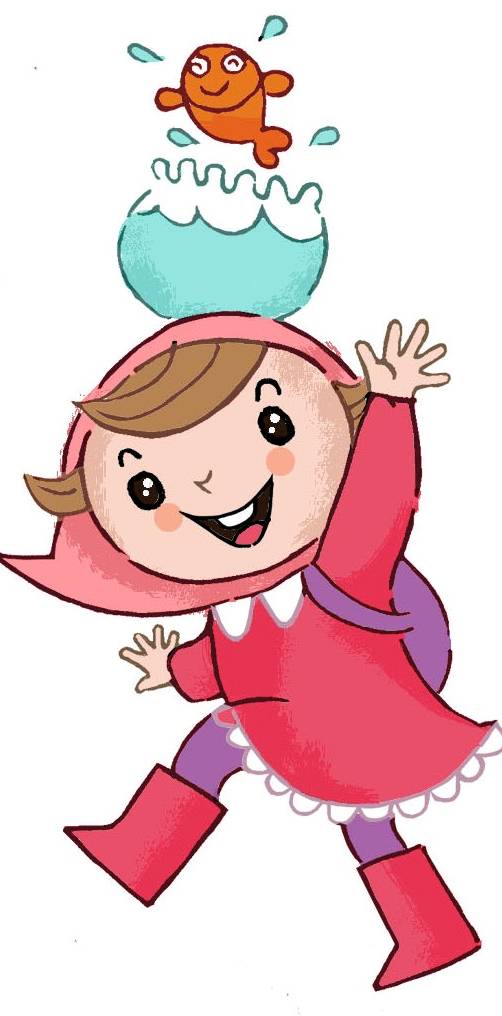 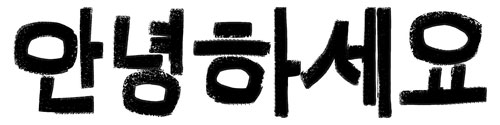 Hello!
www.nourabooks.co.id
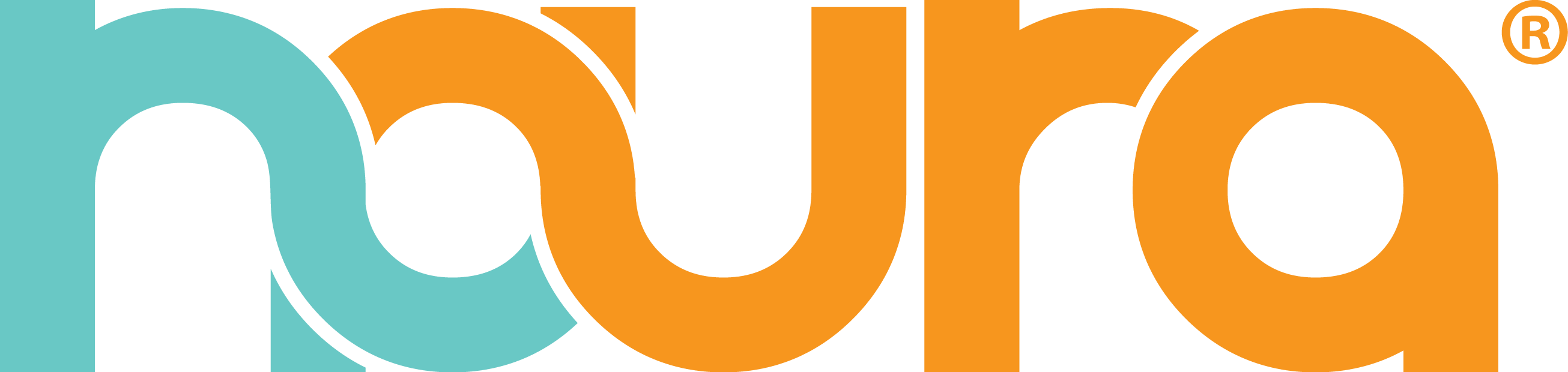 Penerbit Noura Books
@NouraBooks 
@nourabooks
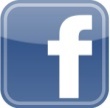 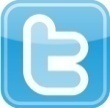 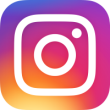 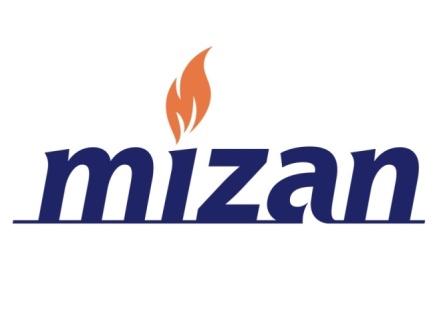 Mizan was founded in 1983
Currently, Mizan publish more than 600 titles per year
Distributor 
Mizan Media Utama  (conventional)
Mandira Dian Semesta (direct selling)
Publisher
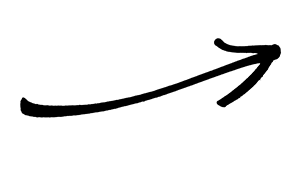 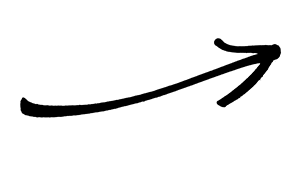 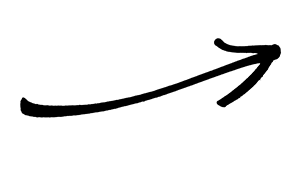 Mizan PustakaDAR! Bentang PustakaPelangi MizanAl-MizanExpose
Printing House
Mizan Grafika Sarana
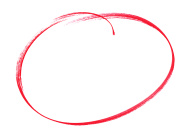 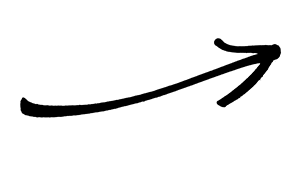 Noura Books
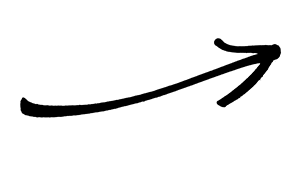 Production House
Mizan Productions
Digital Application Publisher
Mizan Applications Publisher
Publishing Division
General
Fiction (Classics, YA, Middle Grade)
Nonfiction (Traveling, Parenting, Memoir, Creative Thinking, Self-help, Leadership, Business and Management)
Children’s Book (picture book series, educational book)

Religion
Novels
Self-help
Memoirs
Reference
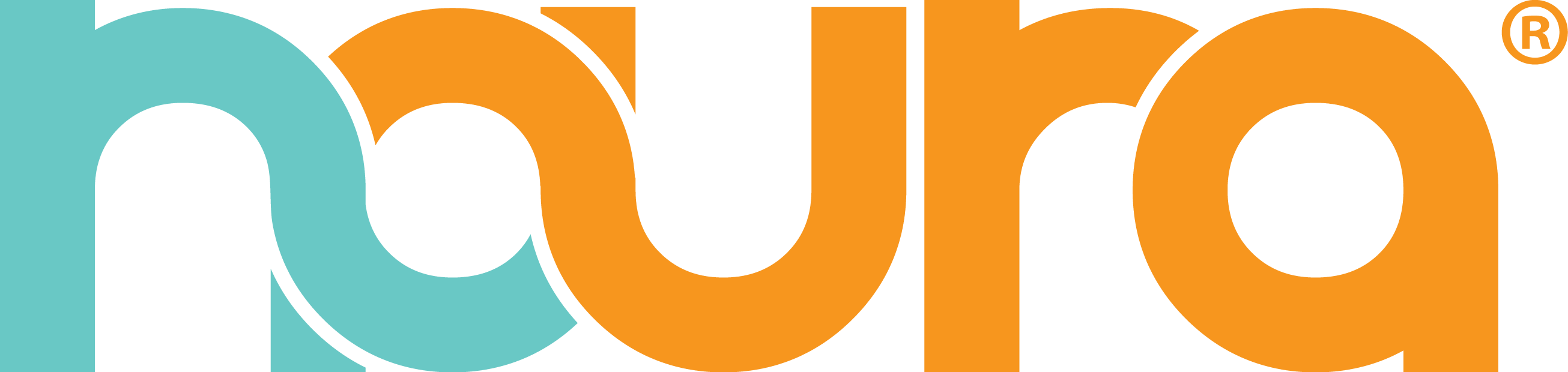 Our Best Selling Books
Local Fiction
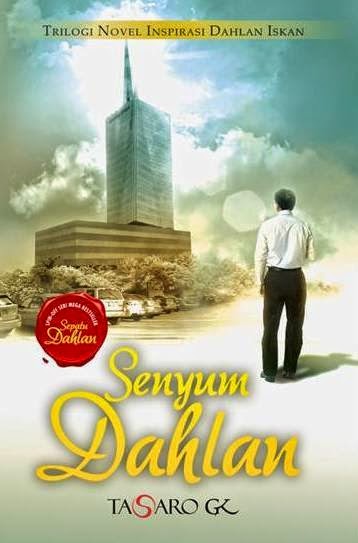 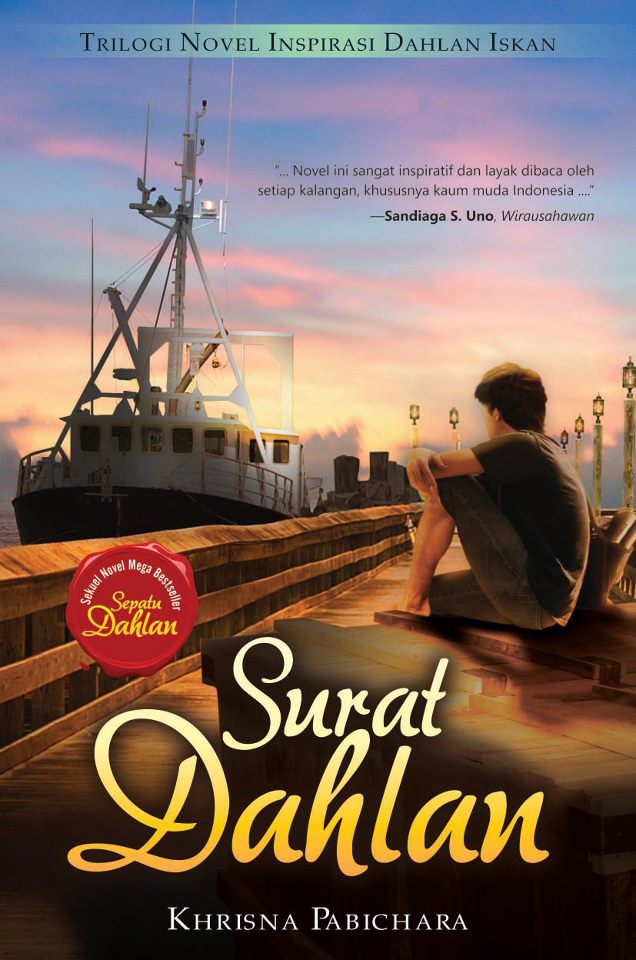 Dahlan’s Smile
Dahlan’s Letter
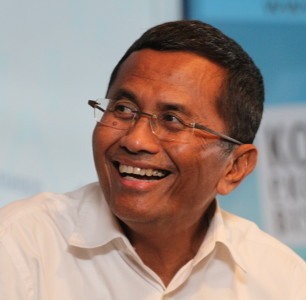 Dahlan’s Shoes
Based on the true story of Indonesia ex-Minister 
for State Owned Enterprises.
Indonesian Literary Masterpiece
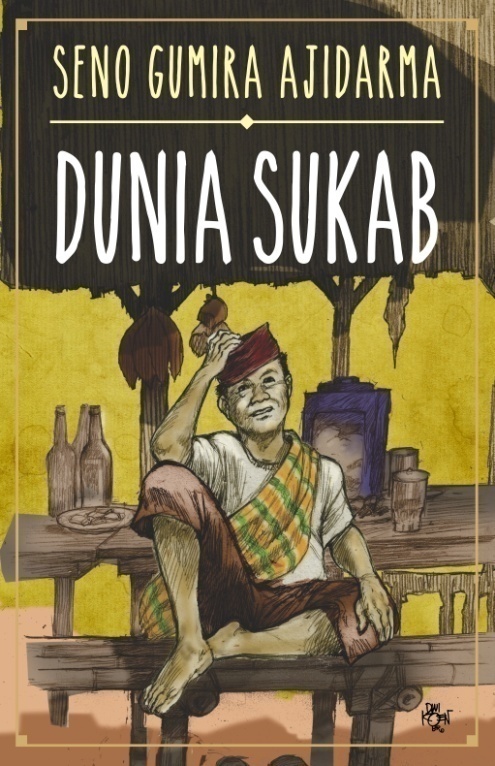 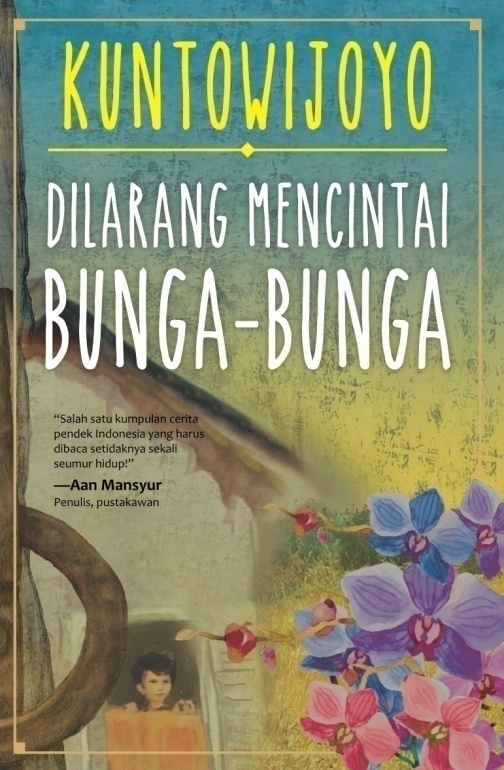 Sukab’s World
The Bloomington People
The Forbidden Love of Flower
Translated Fiction
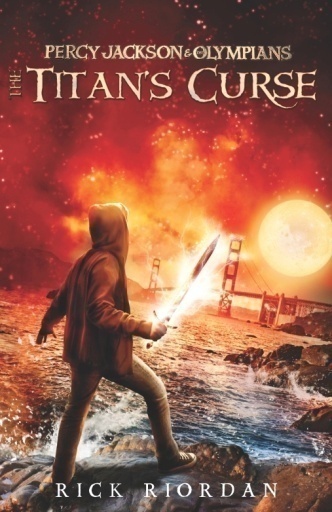 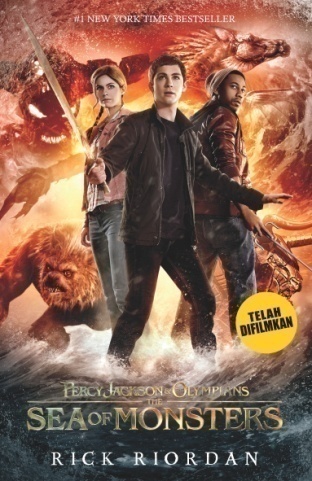 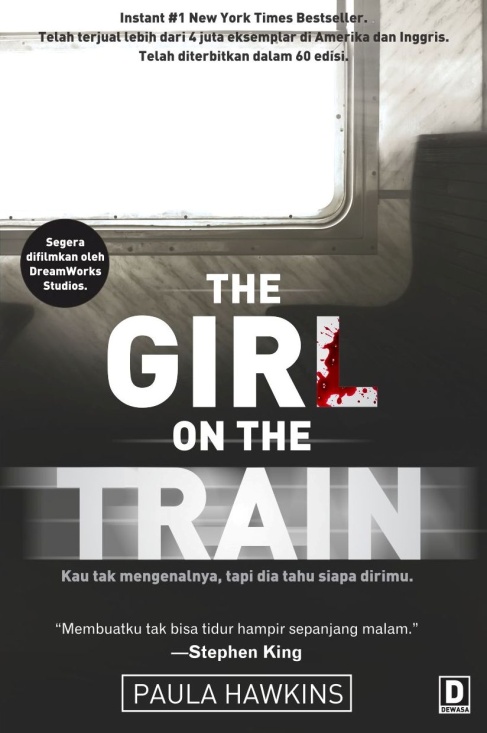 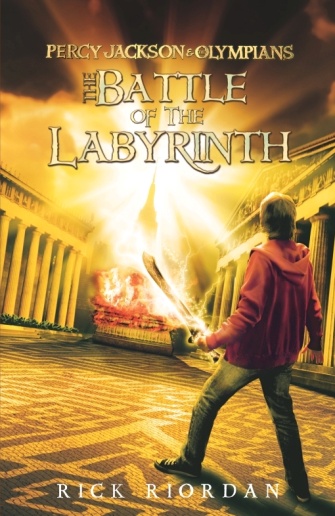 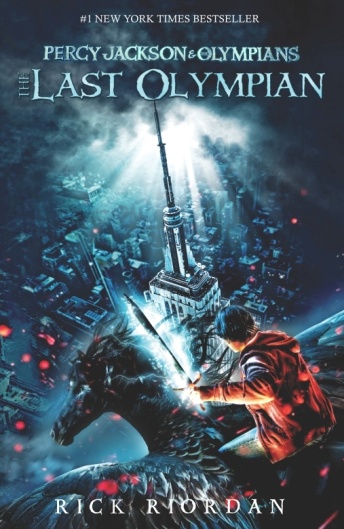 Will be a movie by this year
Parenting Series
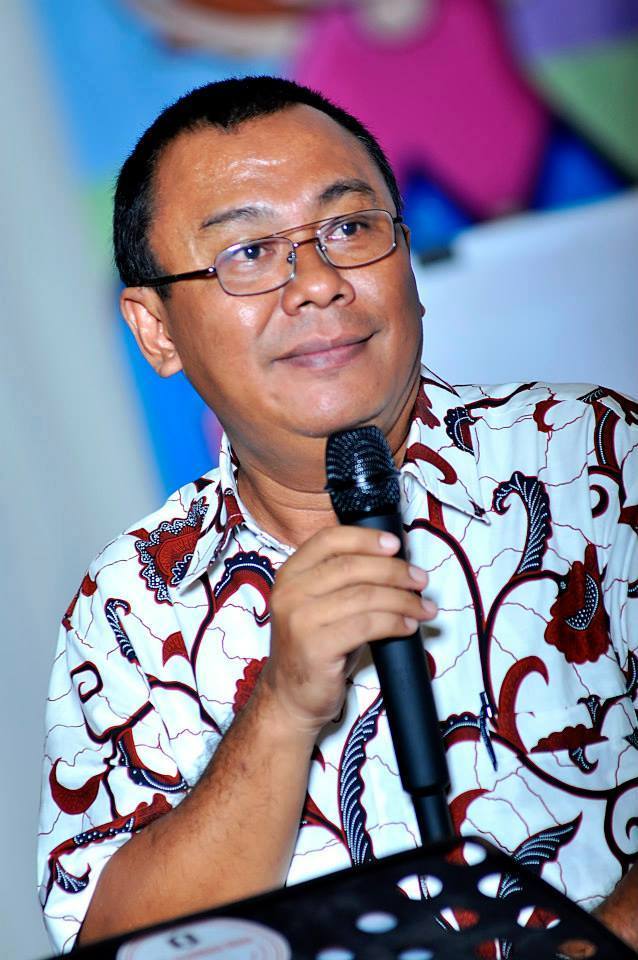 Ayah Edy, Parenting Consultant
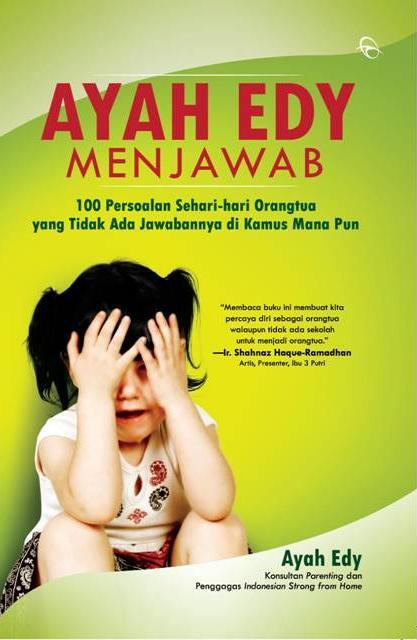 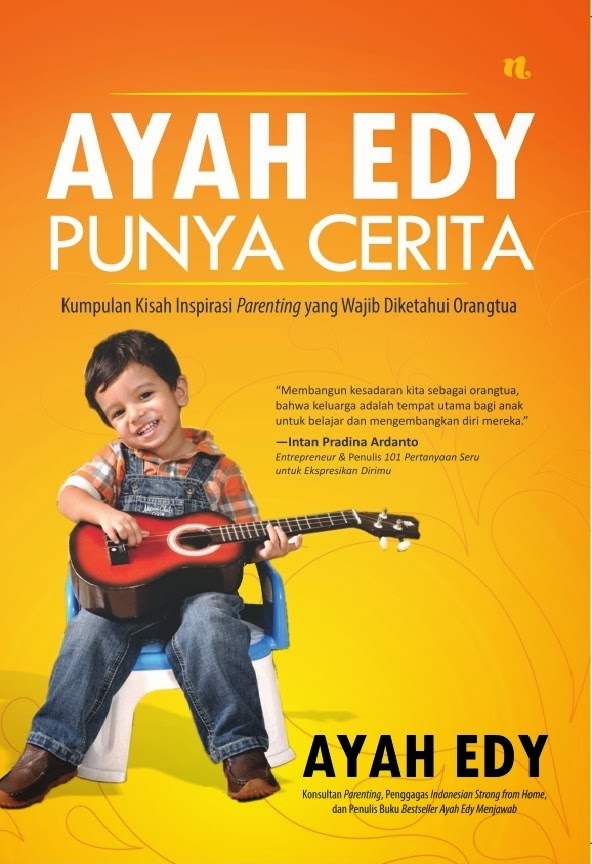 101 Ultimate Parenting Questions
Inspiring Parenting Stories
Answering Parents & Teens Problem
Leadership Series
How to be a leader for ourselves
Be a driver, not a passanger
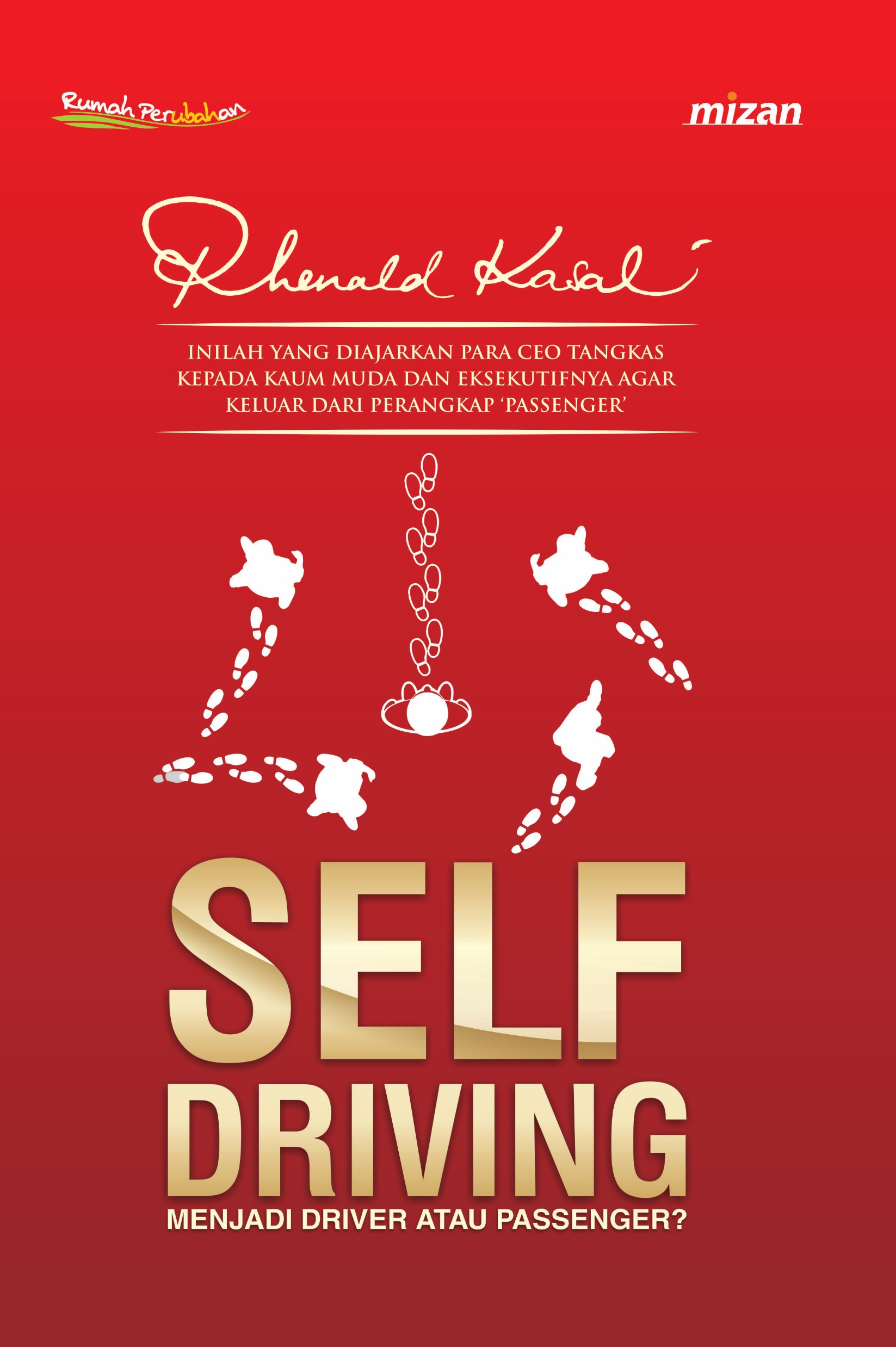 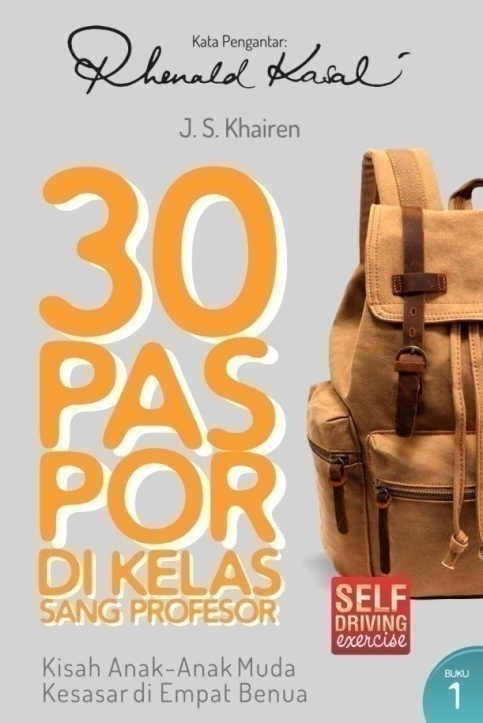 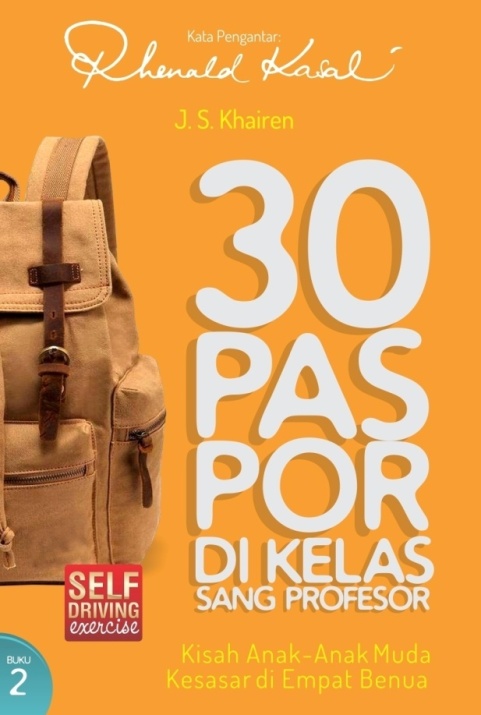 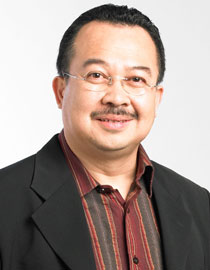 Rhenald Kasali, 
Indonesia’ Management Guru
30 Passports in The Professor Class
Stories of college students who do solo traveling in various countries and learn many things to survive
Creative Thinking
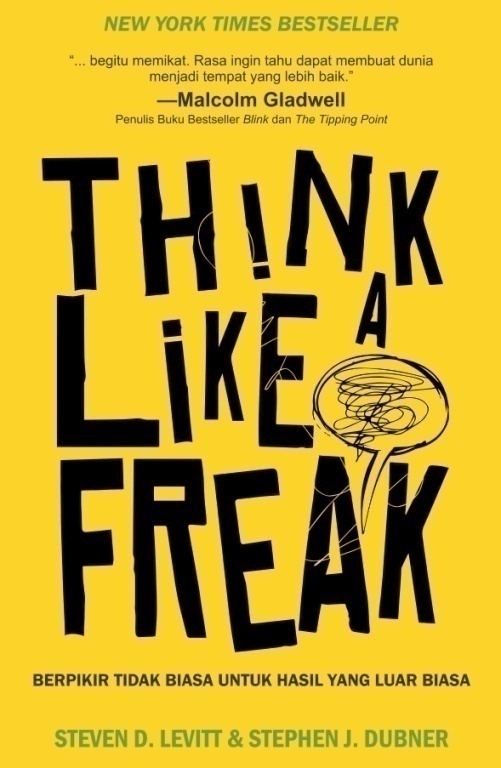 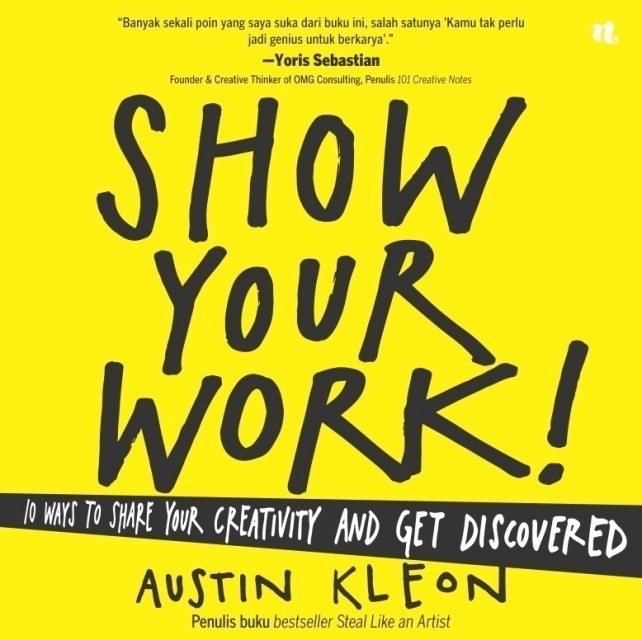 Self Improvement
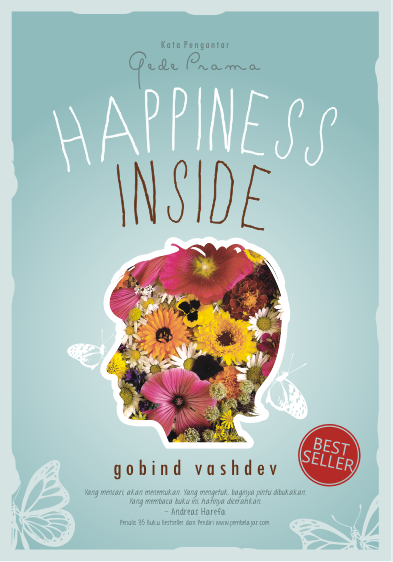 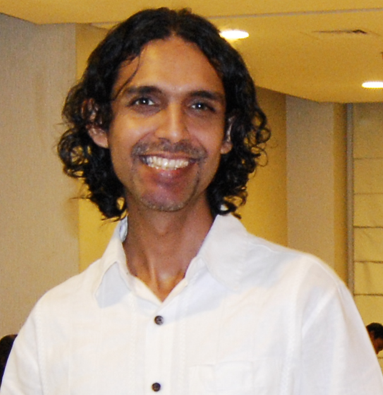 Gobind Vashdev answers the source of the emptiness we often feel in our lives and gives a solution on how to find happiness inside us.
Children’s Health Series
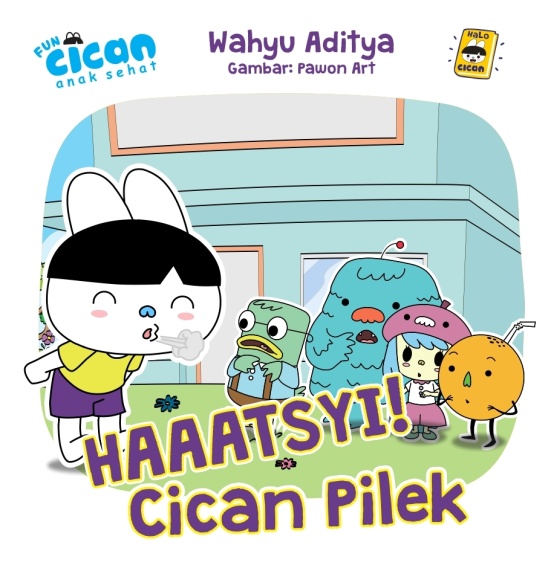 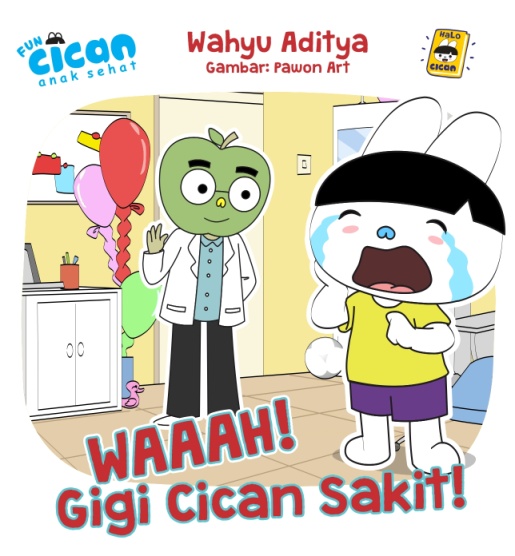 Cican Have an Itchy Scalp
Cican Caught a Cold
Cican Have a Toothache
Children’s Self-help Series
Introducing good first words for children
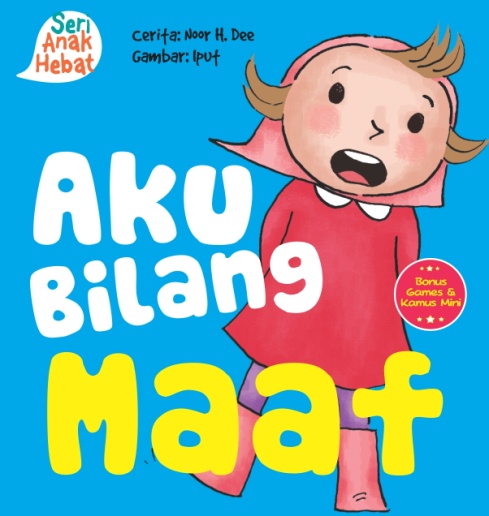 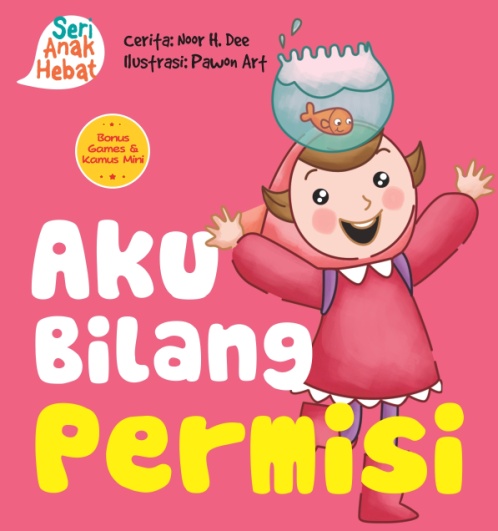 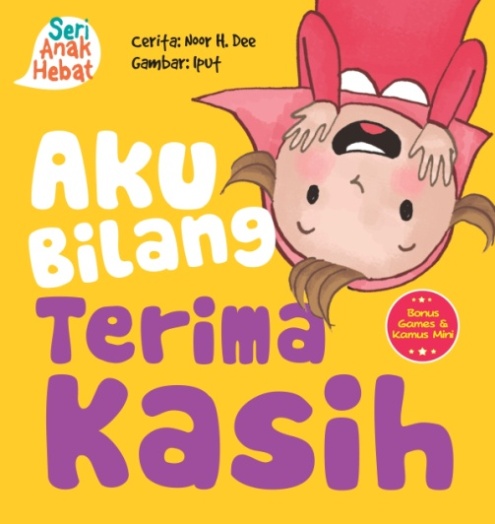 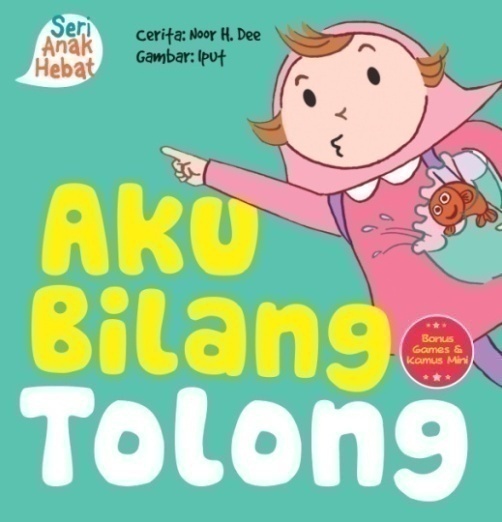 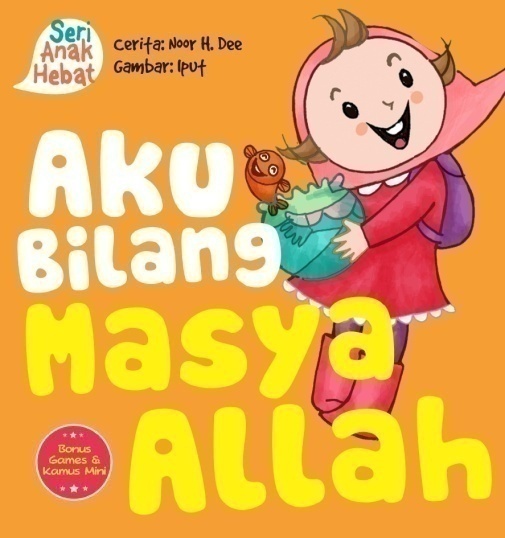 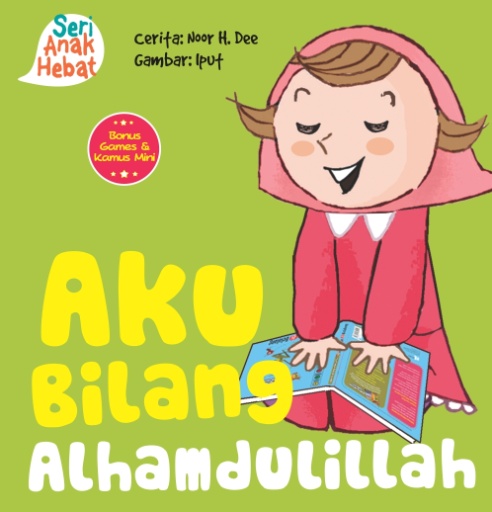 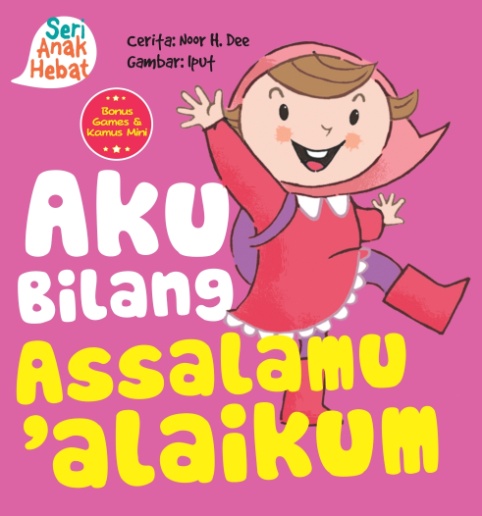 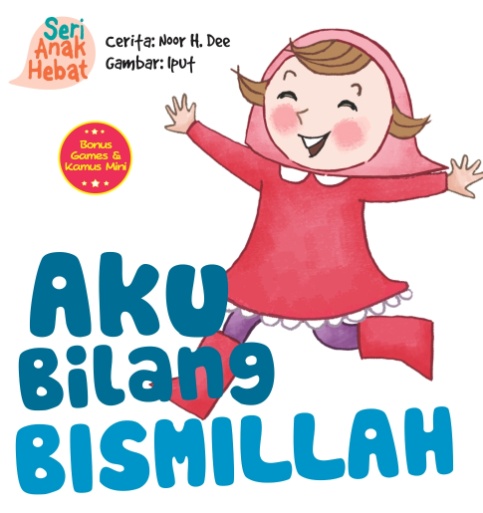 A Cart of Stories Series
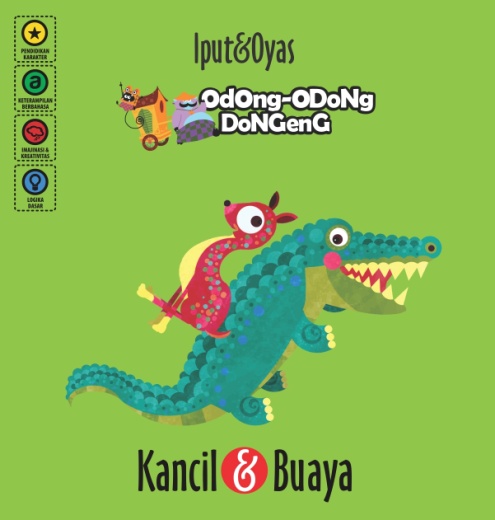 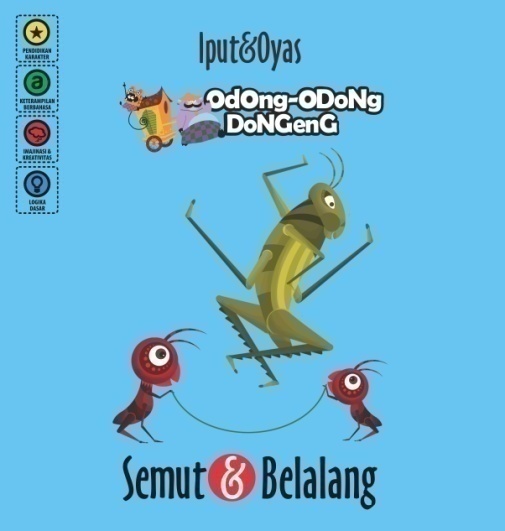 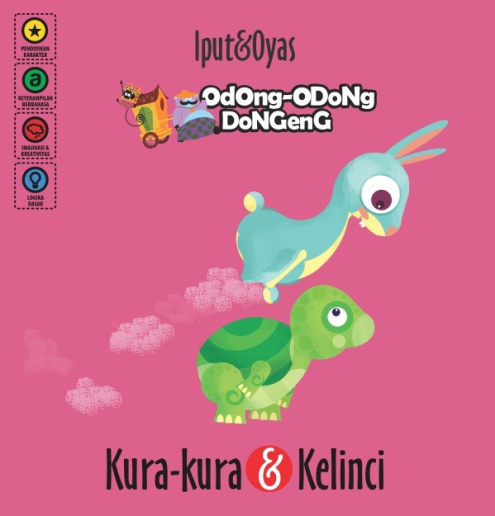 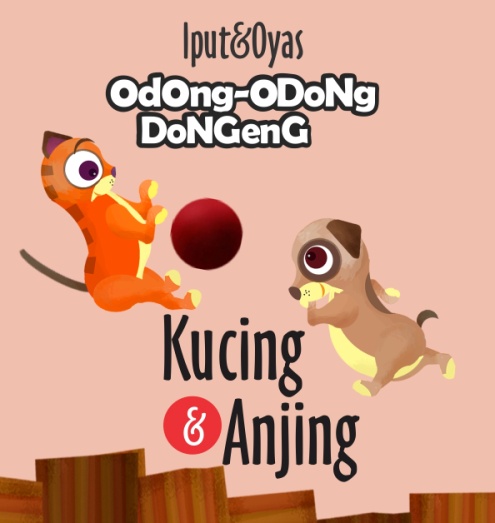 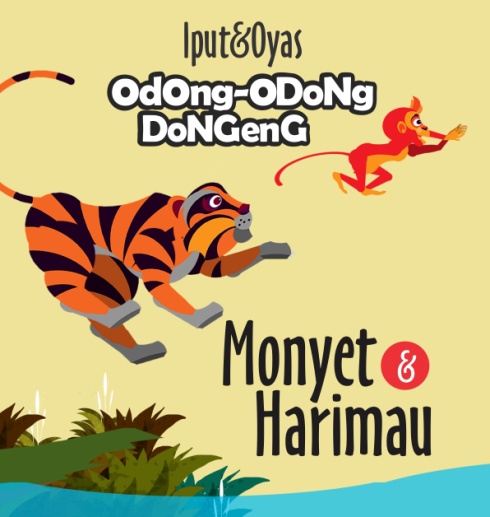 Popular fables retold with simplicity and
   unique illustrations.

 Provides children with open ended 
  questions that will enhance their 
  imagination and creativity.
Value Series
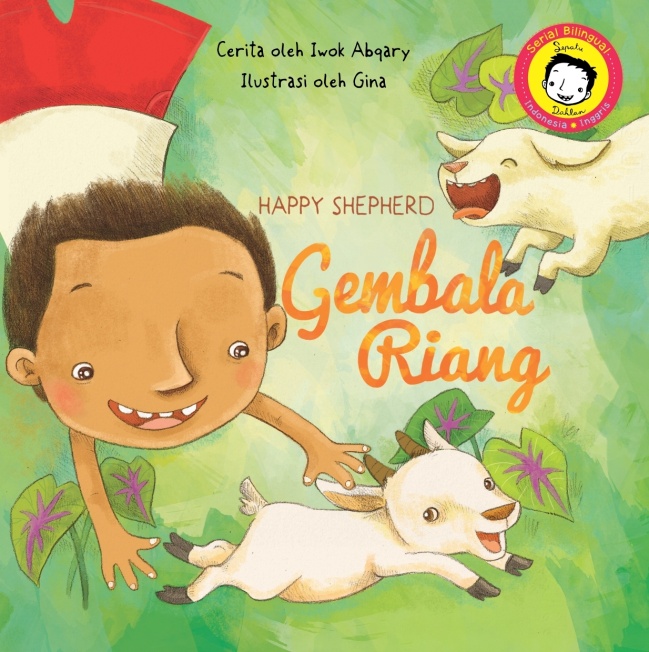 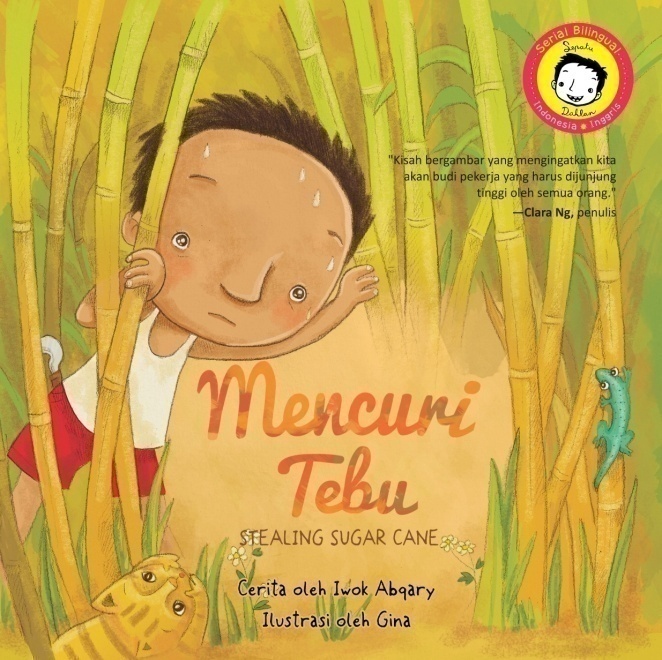 Told in rhymes with beautiful illustrations
 Chosen as one of many beautiful illustration  in The
  Book Illustration Gallery at The Singapore Asian 
  Festival of Children’s Content 2013
Children’s Educational Book
Stimulates children on the main aspects of child development: 
  motoric, cognitive, language, and
  social emotional.
The set consists of: books, board
   game, Augmented Reality
Religion & Spiritual
Islam Q&A Series
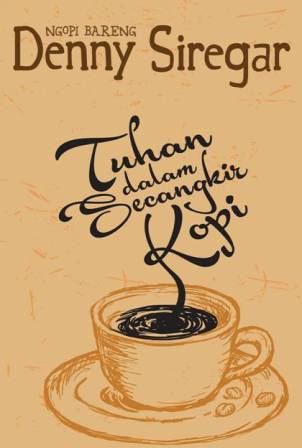 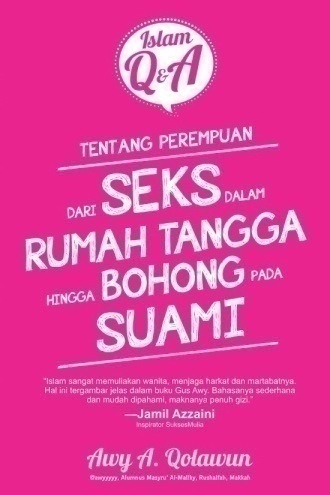 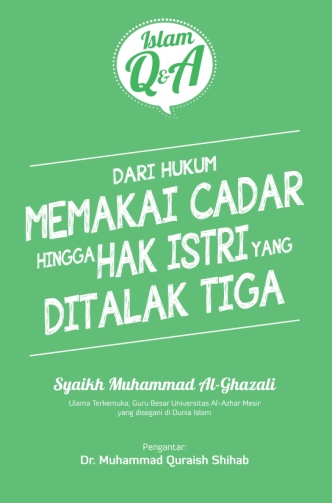 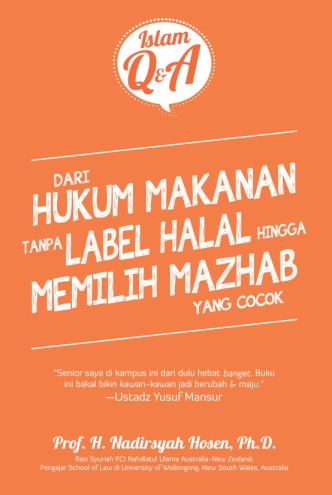 God in a Cup of Coffee
New Trends in Nonfiction
National Bestselling Nonfiction
Self Improvement
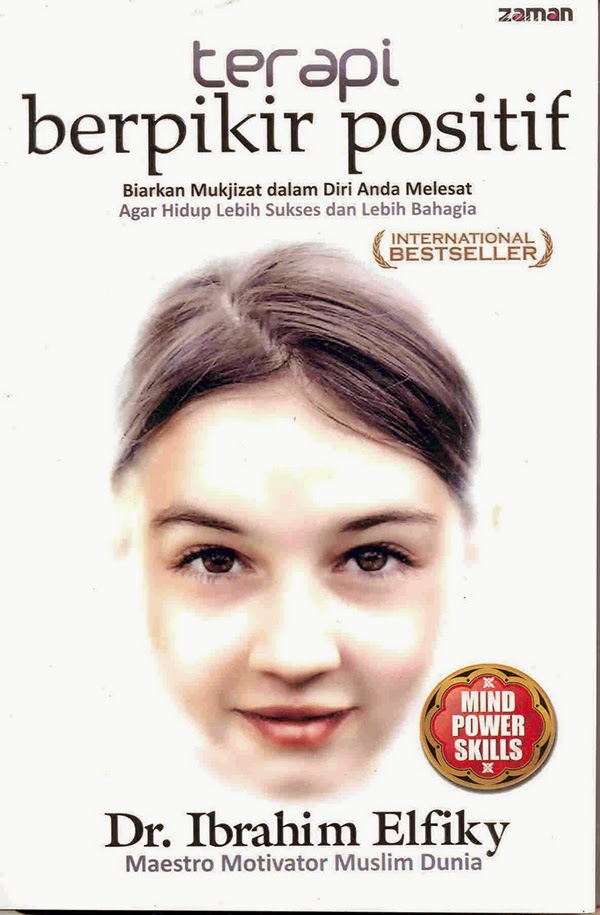 How to think possitively
Woman nowadays: a leader at her field, 
   inspiring figure, a game changer

 Written by Indonesia’s Ask.fm celeb
 The author use Ask.fm as the medium for
  researching on alpha female phenomenon
Creative Thinking
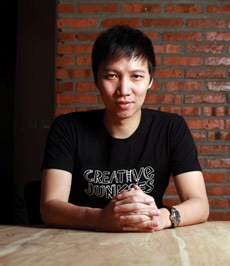 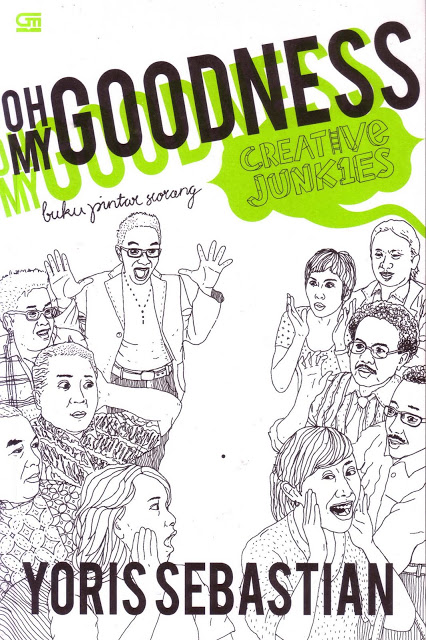 Yoris Sebastian, Indonesia’s creative consultant. He was notable as one of the youngest GM in the world.
Creative or Die!
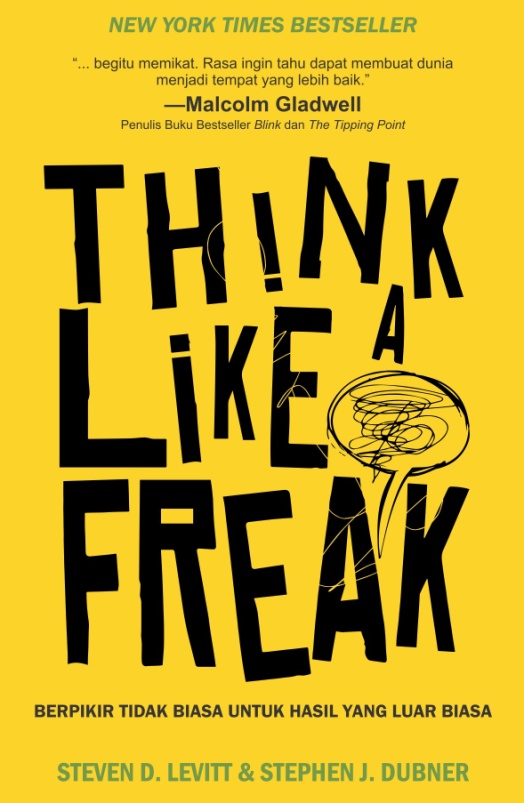 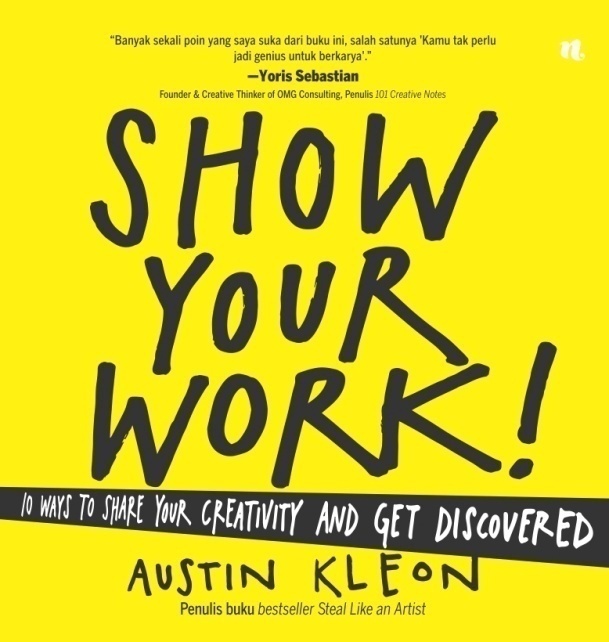 Traveling
Adventures around the world in compilations of entertaining short stories
 Written by Indonesia’s leading travel blogger
 Inspired the young generation of Indonesians to expand their horizons
  through travel
 Soon to be a major motion picture
Quotes Book
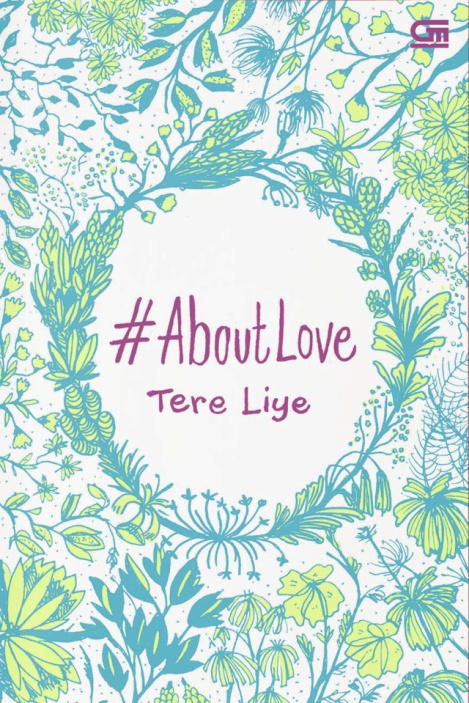 The compilation of quotable text on many bestselling novels written by Indonesia’s famous author, Tere Liye
Inspiring quotes told in lovely design written by Diana Rikasari, Indonesia’s fashion blogger
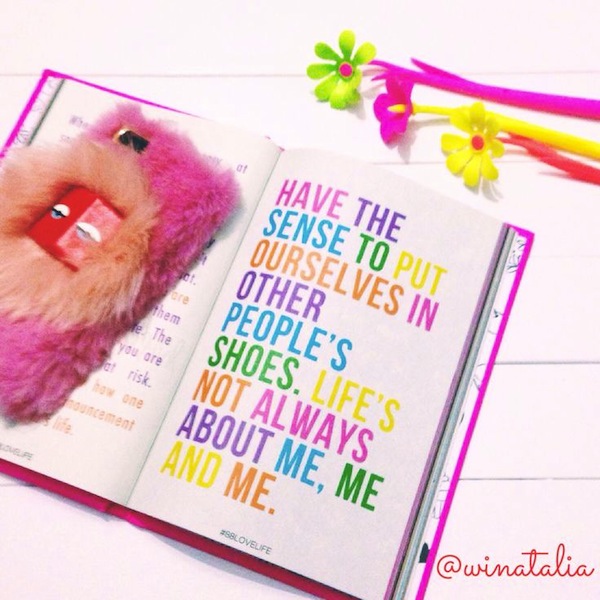 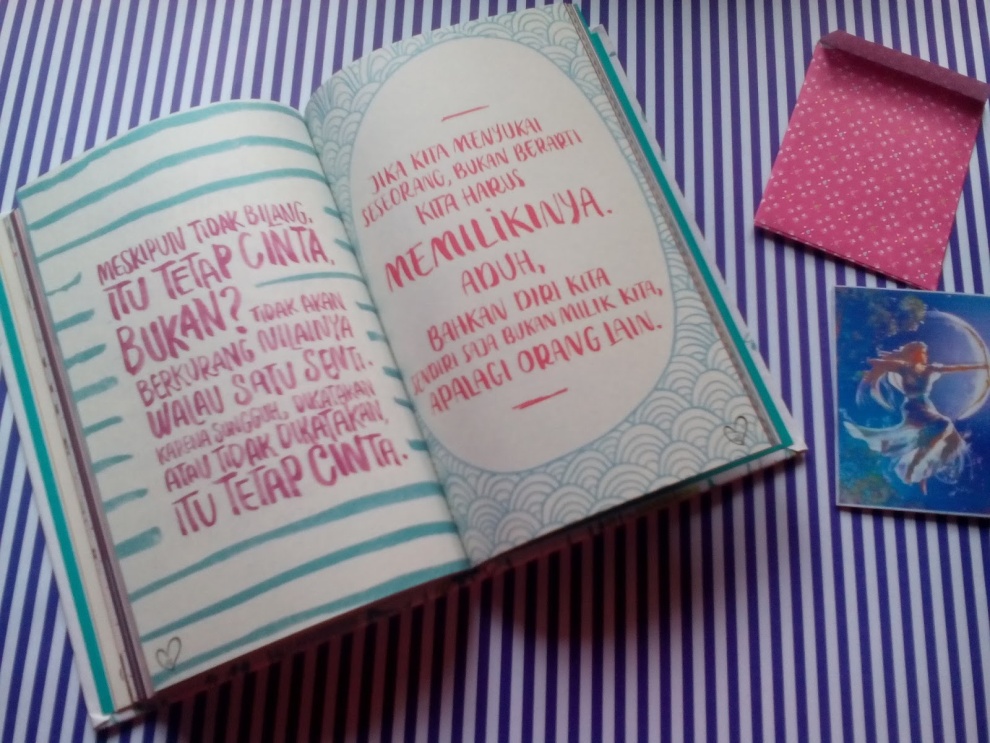 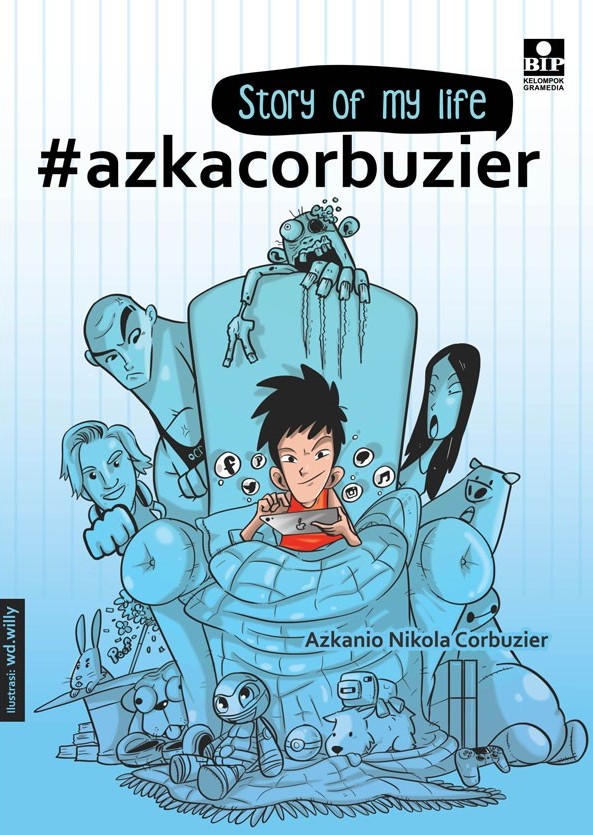 Graphic Diary
Daily stories of a kid on the idea “how a broken home kid can be a happy kid.”
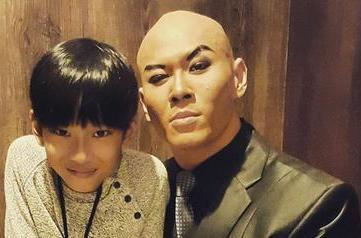 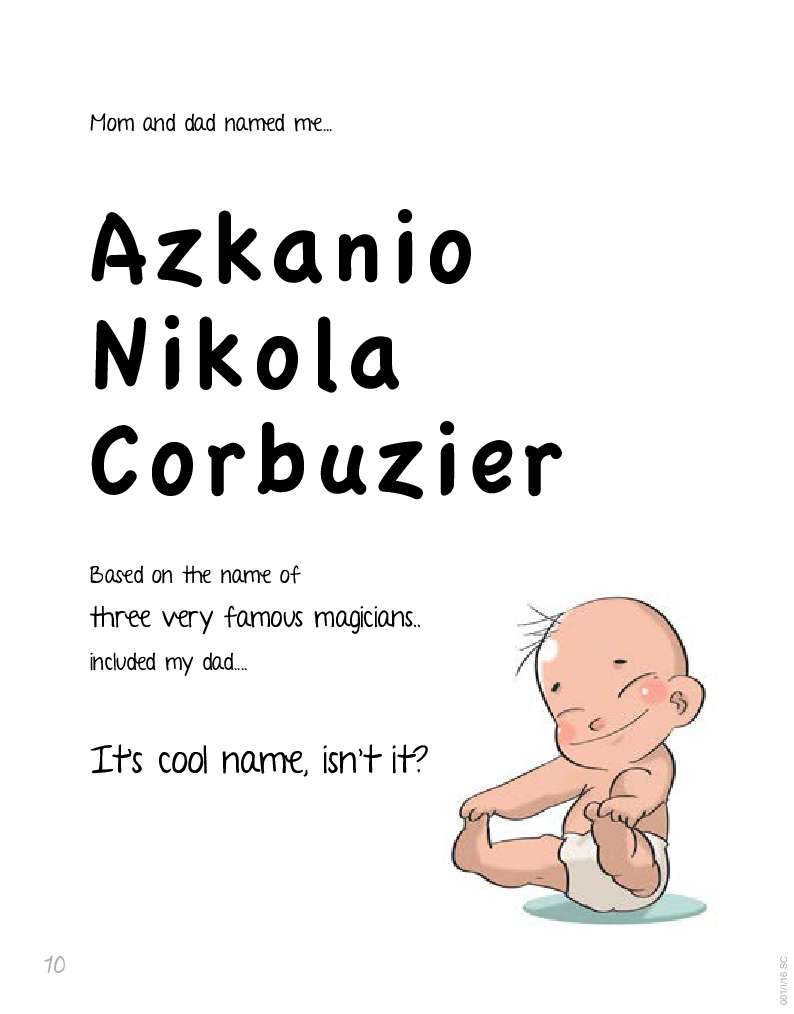 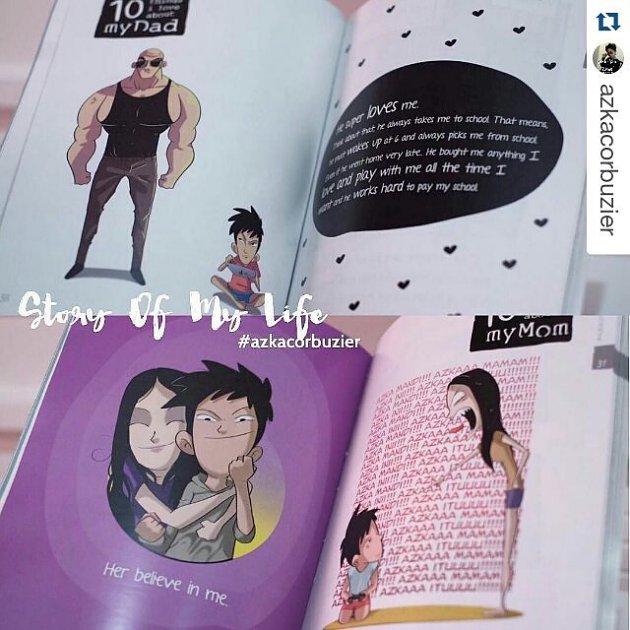 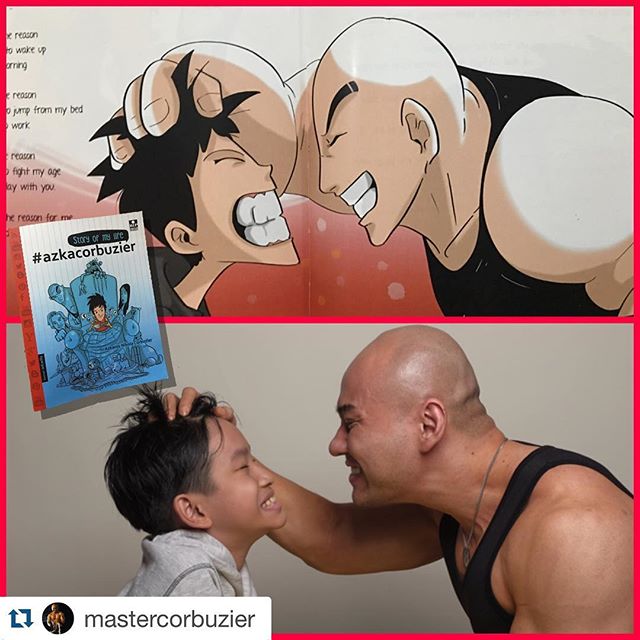 Popular Psychology
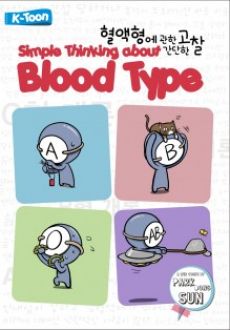 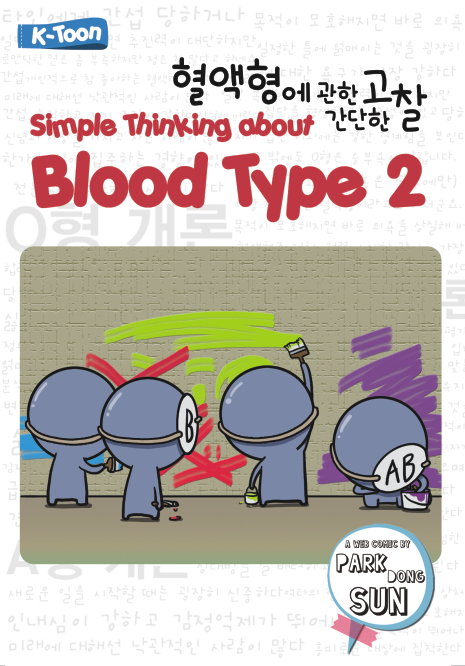 Personality traits based on the blood type told in comical ways
Movie tie-in
Memoirs of Indonesia’s
  life-time inspiring engineer
 Formerly did not sold well
 As the movie adaptation came, the
  sales increase many times over
What’s trending?
Social Media Friendly
Quotable Text
Social Media Celebs
Social Media Conversations
Eye-catching Design 
Movie tie-in
Themes
Self Improvement
Creative Thinking & Entrepreneurship 
Popular Psychology
Traveling
Thank youTerima kasih
Richanadia
halo.icha@gmail.com